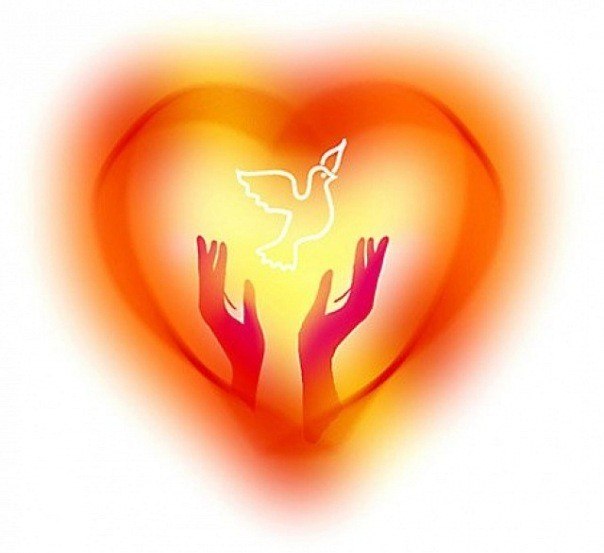 Мастер-класс по духовно-нравственному воспитанию дошкольников на занятиях по изобразительному искусству Тема: «Божьи вестники»                                Автор:   Стегачева Надежда Оттовна, воспитатель МАДОУ детский сад общеразвивающего вида «Василек»2014 г.
Шаг 1.  Изображение неба
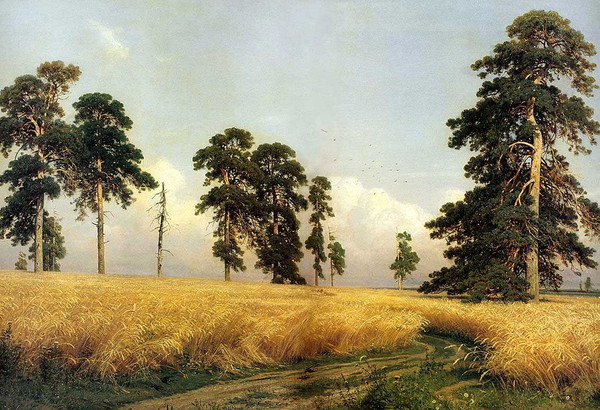 Рожь.Шишкин Иван Иванович
Ночь голубая… Айвазовский Иван Константинович
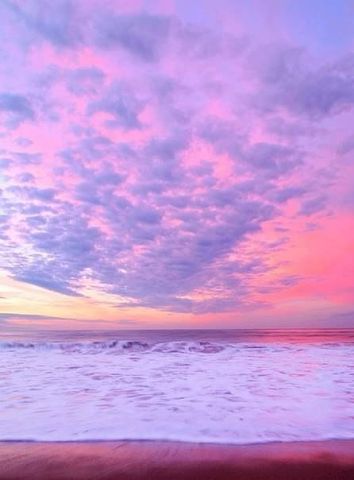 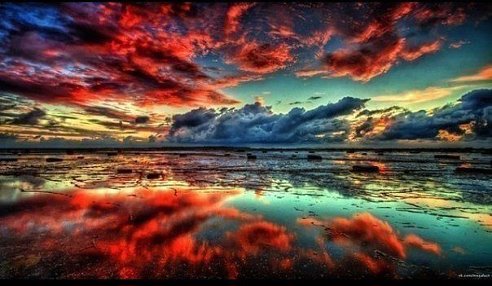 Шаг 2.Выполнение аппликации «Голуби»
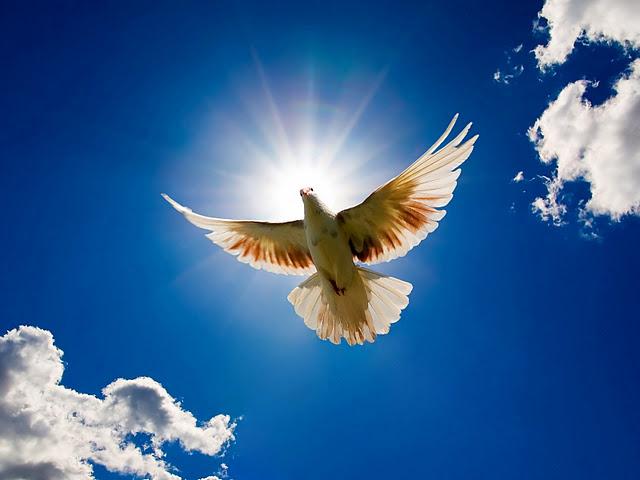 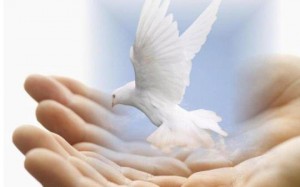 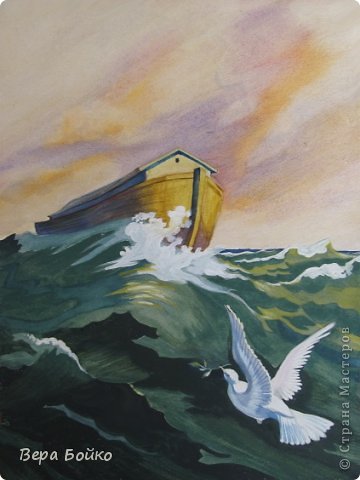 Всемирный потоп
Крещение Иисуса
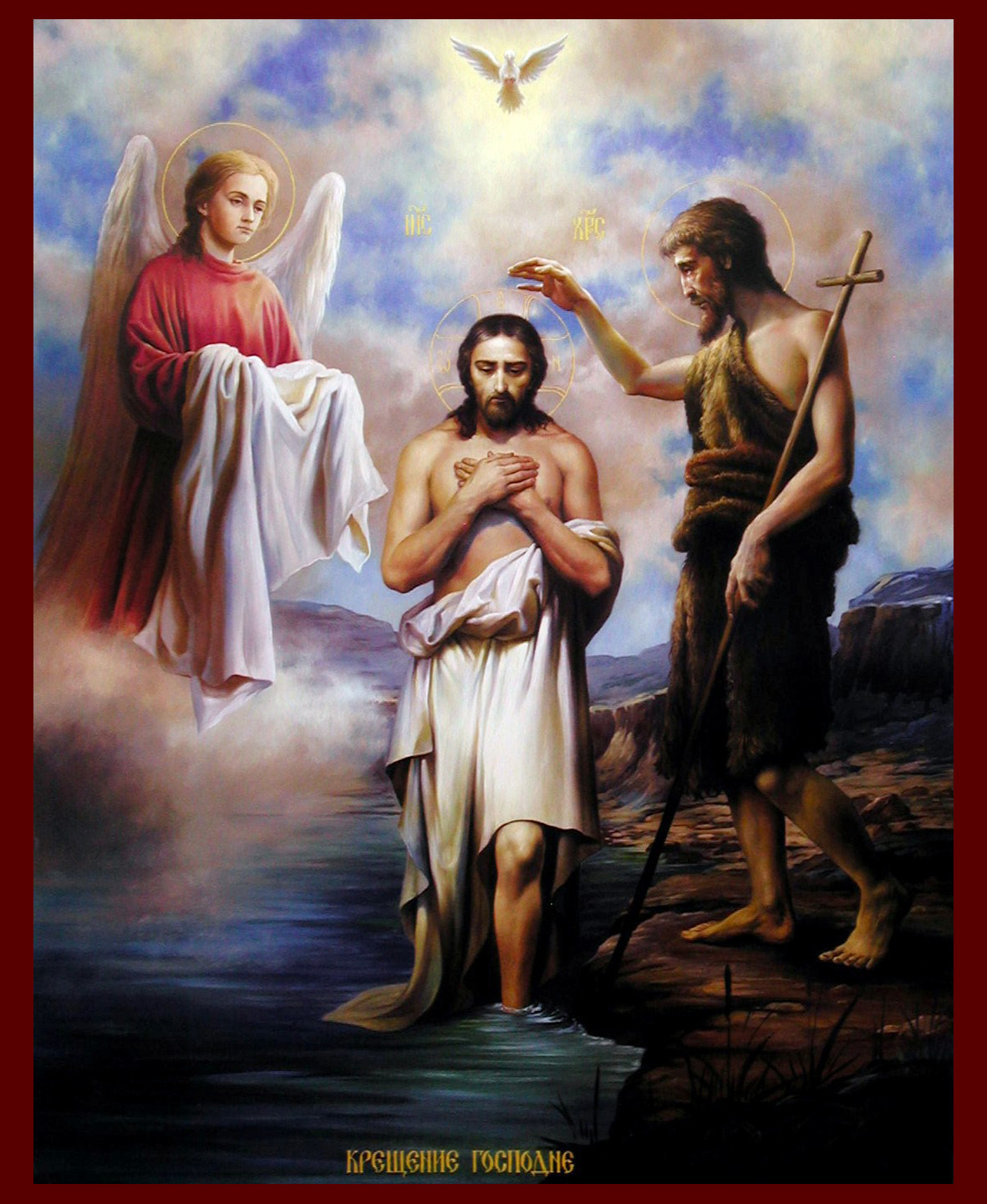 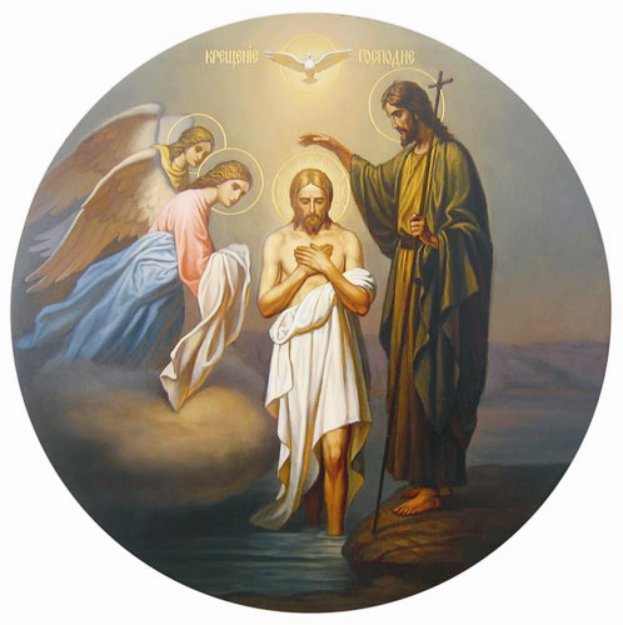 Изображение Святого Духа на иконах
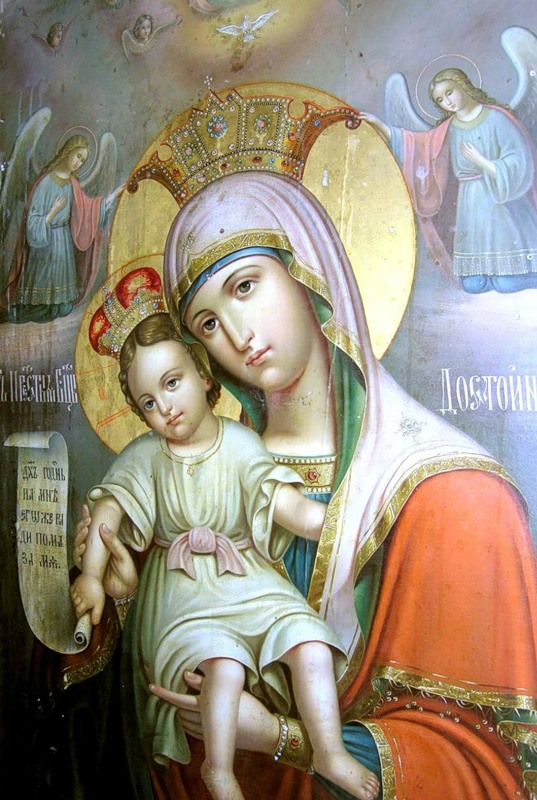 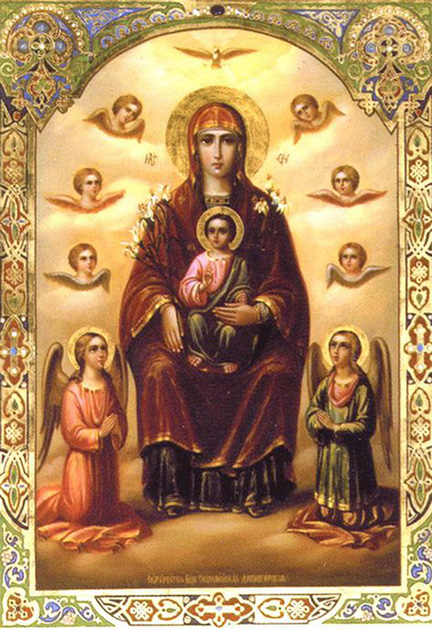 Готовые  работы
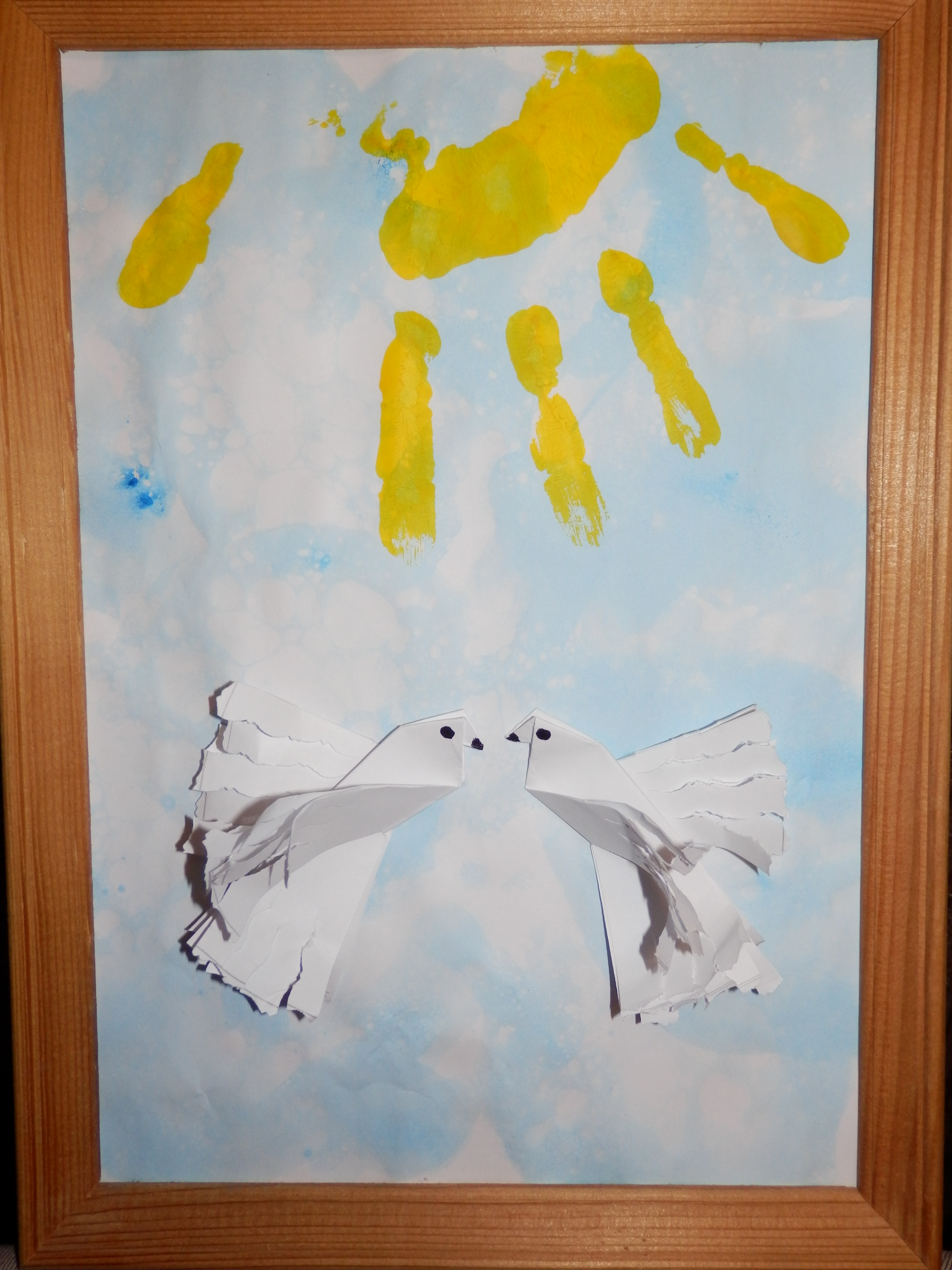 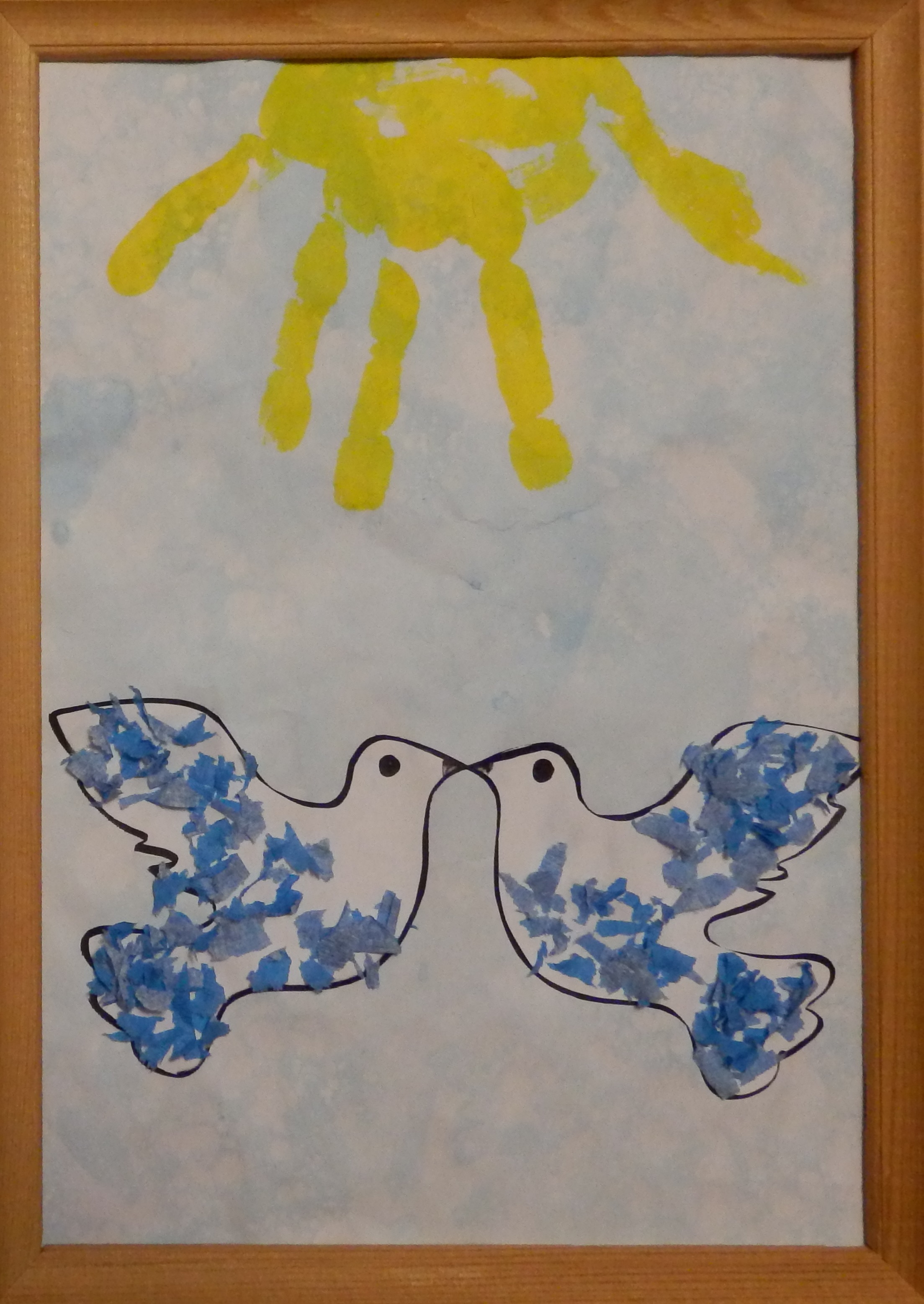 Коллективная работа
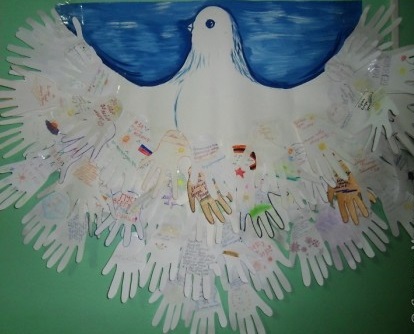 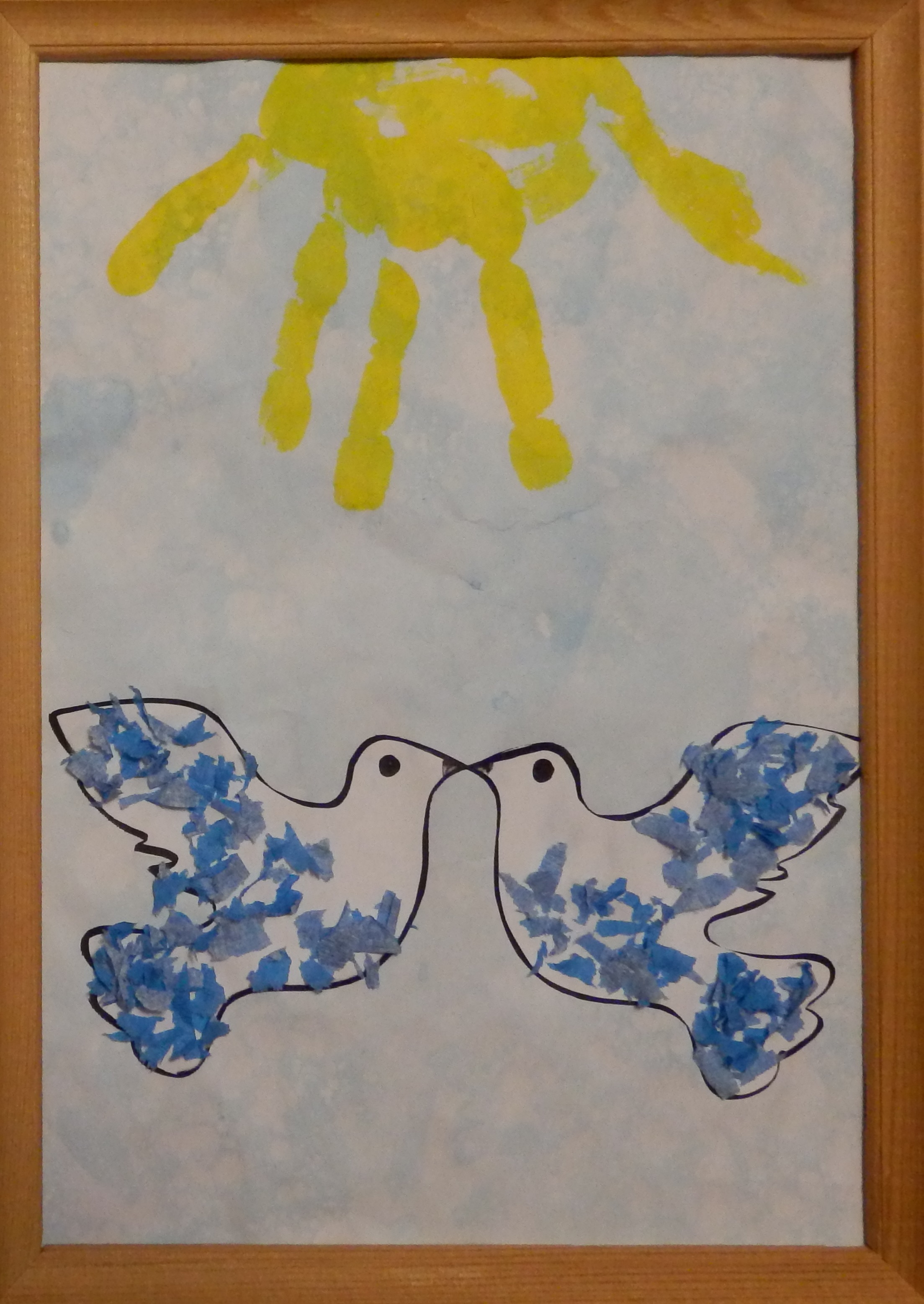 Выполнение работы «Божьи вестники»(практическая часть)
Спасибо за внимание!